Dobývání znalostí z databázíznalosti
Roman Danel
Institut ekonomiky a systémů řízení
Znalosti
Explicitní – dostupná v nějakém zdroji
Tacitní – „v hlavách lidí“
Možnost uložení tacitních znalostí
Rozcestník – pomocí systému otázek a odpovědí nasměrovat uživatele ke konkrétní radě anebo odkazu např. ve formě emailové adresy 
Znalostní server – spravuje texty, obrázky, multimediální prezentace, poskytuje možnost prohledávání fulltextem … 
Napojení na komunikační systémy – např. automatické rozesílání odkazů skupinám uživatelů 
Softwary pro podporu týmové práce a sdílení informací – např. projektové servery
Ontologie
Explicitní a formalizovaný popis určité problematiky
Glosář – definice pojmů
Tezaurus – definice vztahů mezi pojmy
Ontologický model
V systémovém inženýrství datový model reprezentující určitou znalost
Čtyři typy prvků – jedince, třída, atribut, vazba
Ontologické jazyky
Formální, neformální
CycL – na bázi LISP
OCML, OKBC, XOL, SHOE, Ontobrooker
RDF – Resource Description Framework (W3C)
OWL – Ontology Web Language
RDF
Resource Description Framework
Založený na XML syntaxi
1999, W3C
Můžeme jím specifikovat vlastnosti přidružené jednotlivým objektům, jejich možné hodnoty, popsat vztahy mezi objekty (jejich hierarchii), systém tříd, atd.
OWL
W3C, 2004
Předchůdcem je OIL
Nyní rodina jazyků pro prezentaci znalostí ve formě ontologií
OWL Lite, OWL DL a OWL full
OWL full je kompatibilní s RDFS 
Základní jazyk sémantického webu
Sémantický web
2001 – Tim Berners-Lee upozornil, že web je pouze změť stránek, která neustále narůstá a najít informace je čím dál složitější
Sémantický web - informace jsou strukturovány a uloženy podle určitých pravidel
Sémantika – nauka o významu výrazů
Specifikace W3C: OWL, RDF
SPARQL
Query language for RDF
2008, nyní verze 1.1
GraphDB (OWLIM) – semantic repository
Sémantický web
Cílem je možnost automatizovaného zpracování – web 3.0
Softwaroví agenti
Základní krok – konceptualizace dat pomocí ontologie – standardizovaný popis webových zdrojů
Práce s webem jako s relační databází – dotazy jazykem podobným SQL
Sémantická síť
Ohodnocený orientovaný graf
Uzly reprezentují objekty a hrany vztahy mezi objekty
Porozumění akcí, příčinám a událostem
Reprezentace fyzikálních vztahů
Expertní systémy
Definice expertního systému (Feigenbaum)
expertní systémy jsou počítačové programy, simulující rozhodovací činnost experta při řešení složitých úloh a využívající vhodně zakódovaných, explicitně vyjádřených znalostí, převzatých od experta, s cílem dosáhnout ve zvolené problémové oblasti kvality rozhodování na úrovni experta.
Expertní systémy
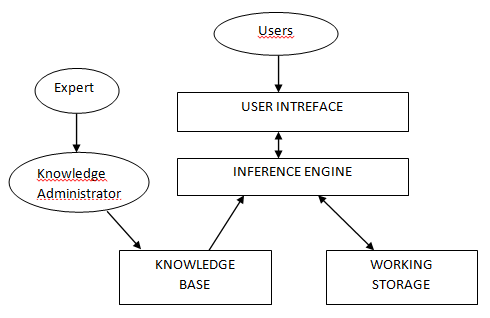 Rysy expertních systémů
oddělení znalostí a mechanismu jejich využívání
rozhodování za stavu neurčitosti
schopnost vysvětlování
Typy expertních systémů
Diagnostické
Plánovací
Problémově orientované – báze znalostí z určité oblasti (domény)
Prostředky pro zpracování neurčitosti (nejistoty)
Bayesovský přístup, Bayesovské sítě  
faktory jistoty
Dempster-Shaferova teorie
fuzzy logika.
Zdroj: https://is.mendelu.cz
Tvorba expertních systémů
Výběr HW a SW
Návrh uživatelského rozhraní
Získání znalostí
Implementace
Verifikace
Kdy expertní systém
Efekty z použití ES musí převýšit náklady
Problém složitý natolik, že nelze řešit exaktní metodou
Expertní systémy
https://ikaros.cz/uvod-do-problematiky-expertnich-systemu